Lien vers la présentation :
 http://bit.ly/mst8mar21
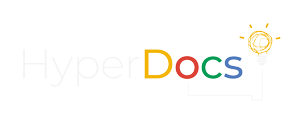 Science et technologie
Primaire
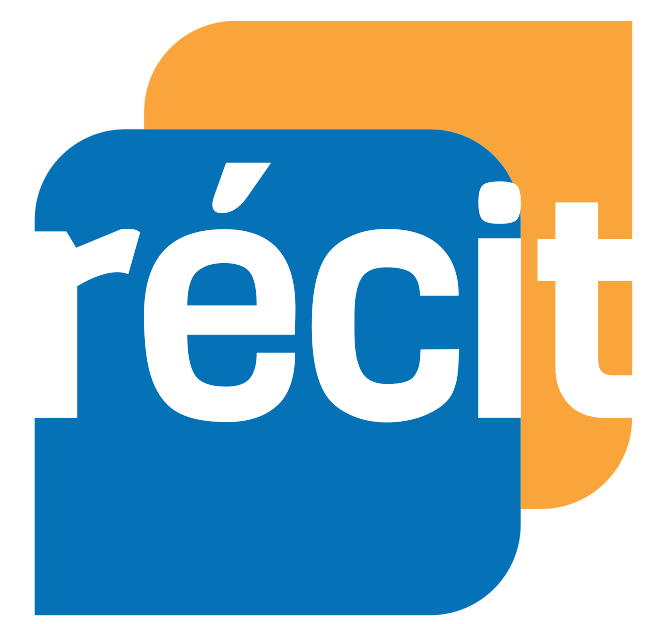 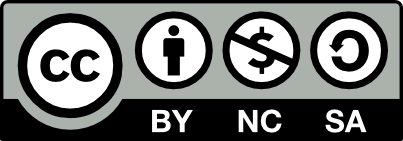 Ces formations du RÉCIT sont mises à disposition, sauf exception, selon les termes de la licence Licence Creative Commons Attribution - Pas d’Utilisation Commerciale - Partage dans les Mêmes Conditions 4.0 International.
[Speaker Notes: Lien de la présentation : http://bit.ly/mst8mar21]
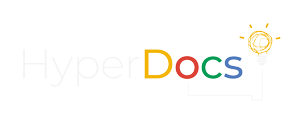 , un outil pour soutenir l’engagement des apprenants
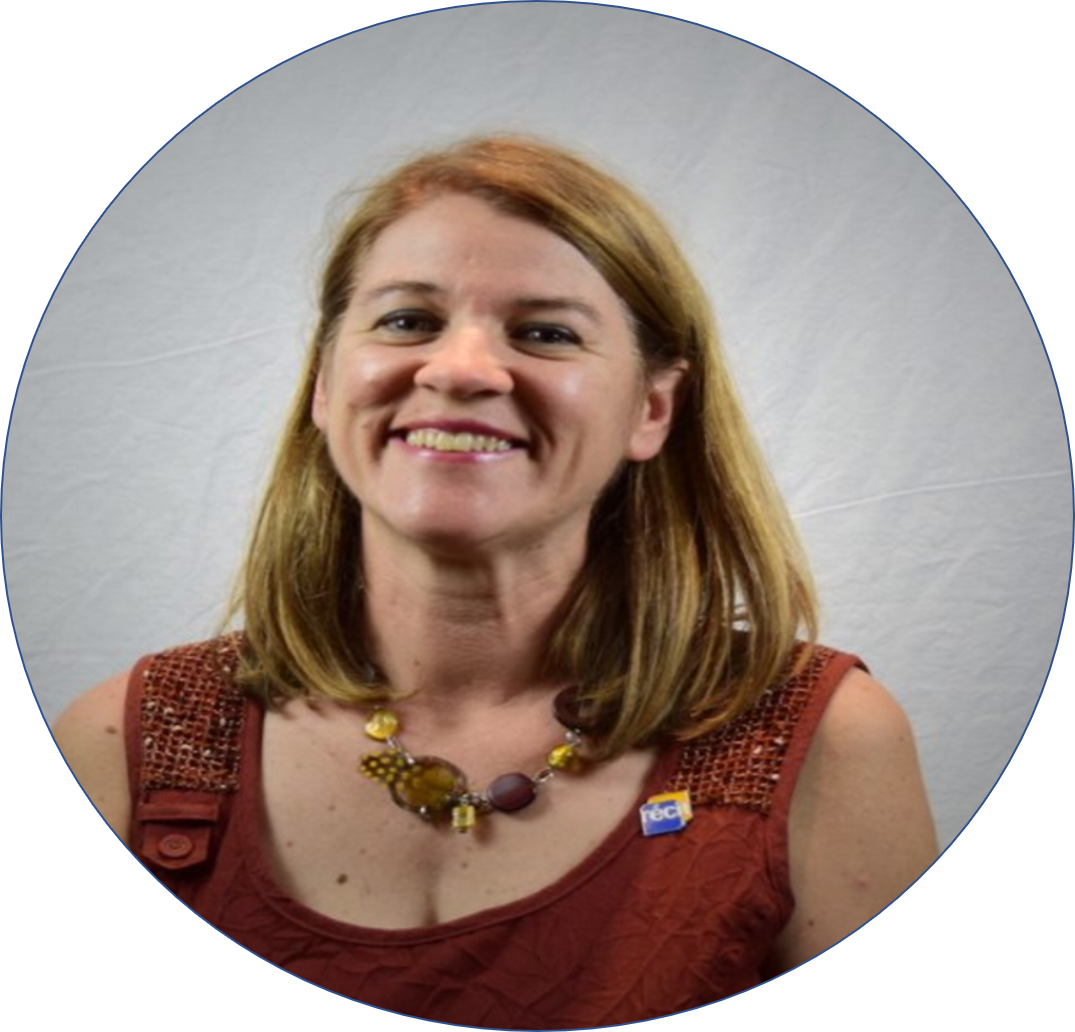 Sonya Fiset, RÉCIT MST
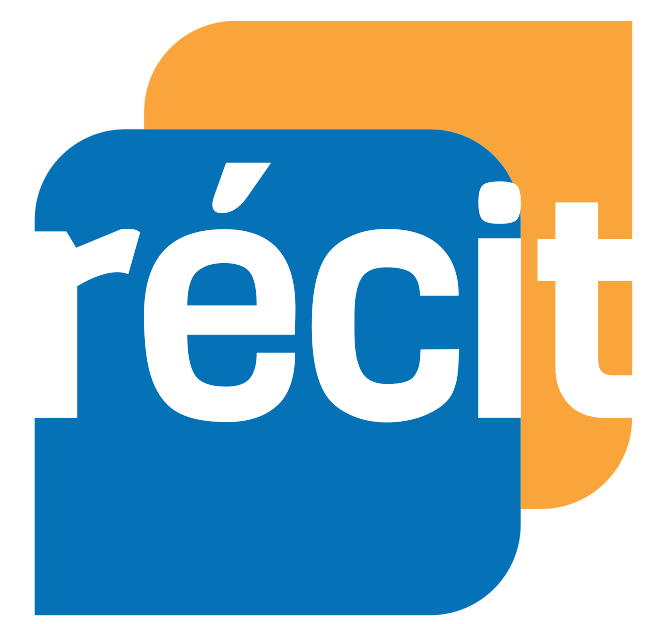 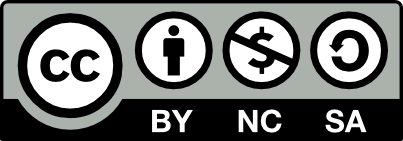 Ces formations du RÉCIT sont mises à disposition, sauf exception, selon les termes de la licence Licence Creative Commons Attribution - Pas d’Utilisation Commerciale - Partage dans les Mêmes Conditions 4.0 International.
[Speaker Notes: Lien du site du RÉCIT MST : https://recitmst.qc.ca/]
Plan de la rencontre
Bienvenue!
Quoi? Pourquoi? Comment?
Ressources
Par quoi commencer? Besoins?
Badge
3
[Speaker Notes: Document collaboratif : https://docs.google.com/document/d/1x_JLsevMdACbfSrdt9Y_HPedcPTz9_0fdx2hT94KEx4/edit#bookmark=id.j491ceihwcbh]
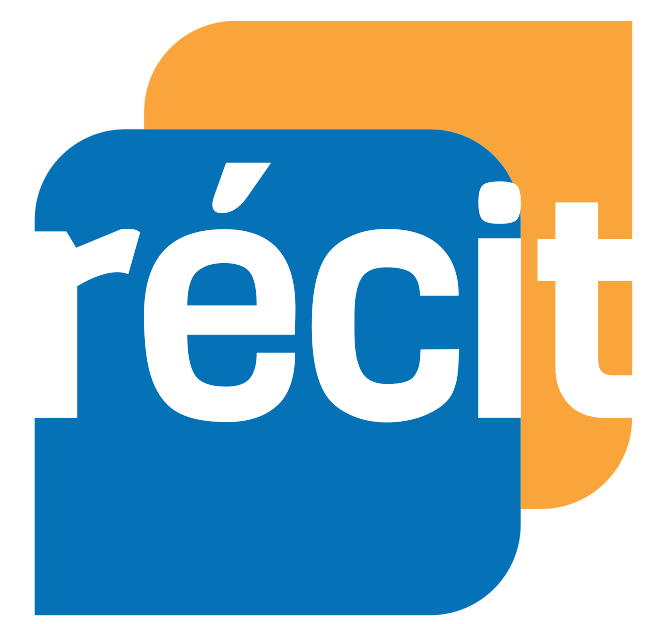 Qu’est-ce qu’un
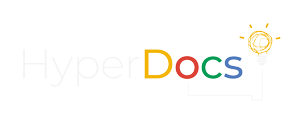 Un hyper quoi?

Parcourez quelques HyperDocs
Document collaboratif : noter vos observations
Explore
[Speaker Notes: Quelques HyperDocs : https://hyperdocs.co/blog/posts/samples-of-hyperdocs-for-every-subject
Document collaboratif : https://docs.google.com/document/d/1r5jm6KhKBmwaVUpemRPIdd0RY0QitXk29qxmR3uBKeo/edit?usp=sharing]
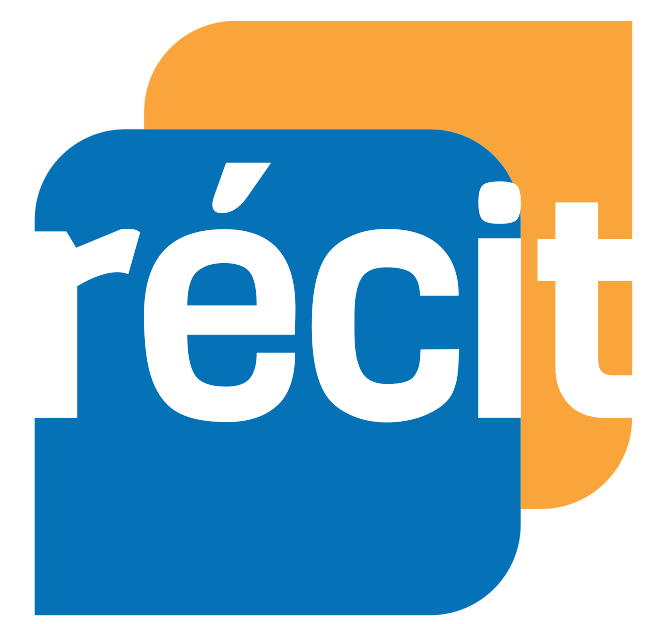 Explique
En résumé, VOICI ce qu’est un HyperDocs!
Un HyperDocs est un document interactif qui permet aux élèves d’apprendre à leur propre rythme, de s’engager et de s’émerveiller.  Il met la technologie au service de l’apprentissage.
[Speaker Notes: Site officiel : hyperdocs.co]
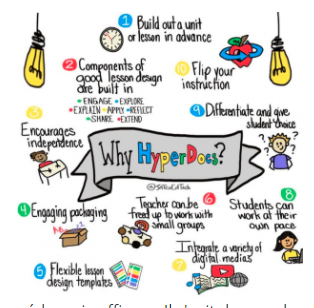 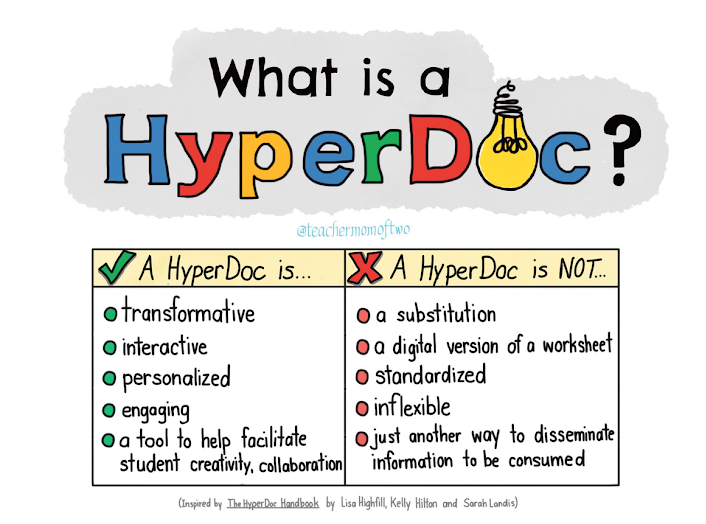 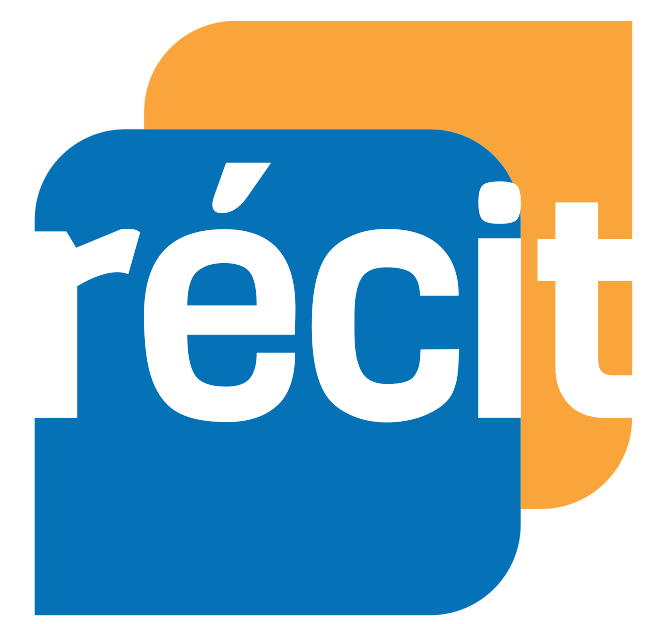 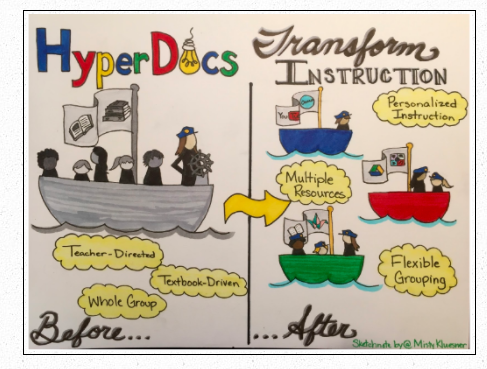 Avant-après
Qu’est-ce qu’un HyperDocs?
[Speaker Notes: Qu’est-ce qu’un HyperDocs?  : https://www.edtechteam.com/blog/2018/08/hyperdoc-not-webquest/
Avant-après : https://tceahyperdocs.weebly.com/what-is-a-hyperdoc.html]
Welcome! I created this HyperDocs to show my students the ins & outs of how a HyperDocs works, but this can also be used to teach teachers as well! 

If you’d like to use this HyperDocs yourself, go for it! Please go to File>Make a Copy before getting started, then you will have your own version to edit as needed. Always make sure to credit the original creator when “remixing” a HyperDocs!

Also, delete these green Help boxes before you share your final version.
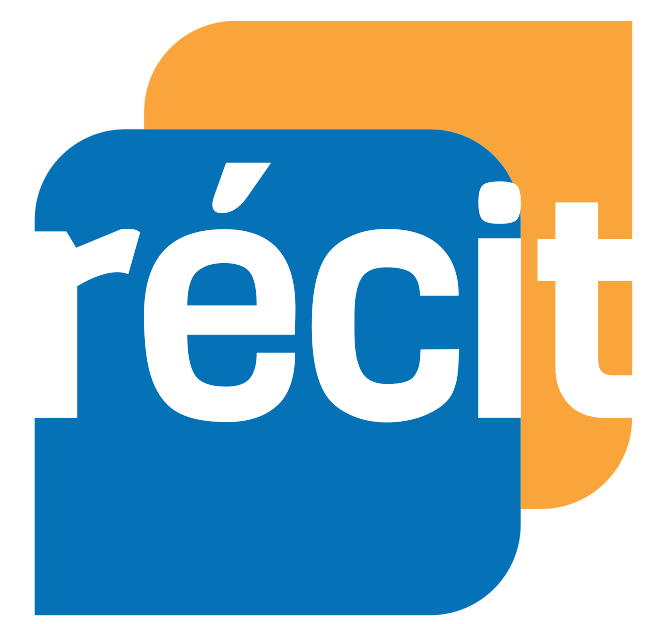 Pourquoi?
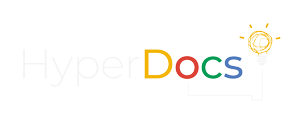 un outil pour soutenir l’engagement des apprenants
Engage-toi
Explore
Explique
Élabore
Partage
Évalue
Enrichissement
Présenté par Sonya Fiset, RÉCIT MST
Adapté par Valérie Rivard, septembre 2020
Created by Nicole Beardsley
[Speaker Notes: Site HypreDocs : https://hyperdocs.co/]
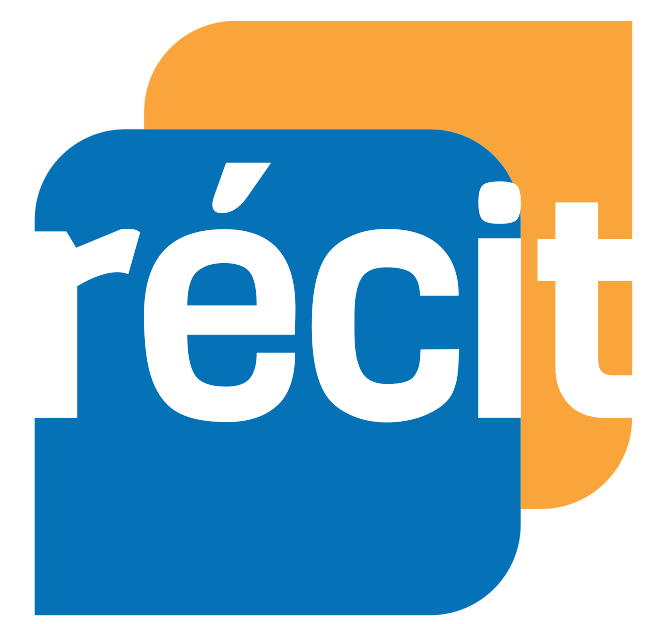 Les 5E et un peu plus
Modèles HyperDocs
  
Partage
Enrichissement
Modèle pédagogique 5E

Engage-toi
Explore
Explique
Élabore (applique)
Évalue
[Speaker Notes: Modèle pédagogique 5E : https://www.knowatom.com/blog/what-is-the-5e-instructional-model#:~:text=The%205Es%20are%20an%20instructional,to%20move%20through%20in%20phases
Modèle en français : https://docs.google.com/document/d/1Hq9iqnDGsz344AGEMWWHUEvM68H-4T-7Bw-8NkcSEjQ/edit?usp=sharing]
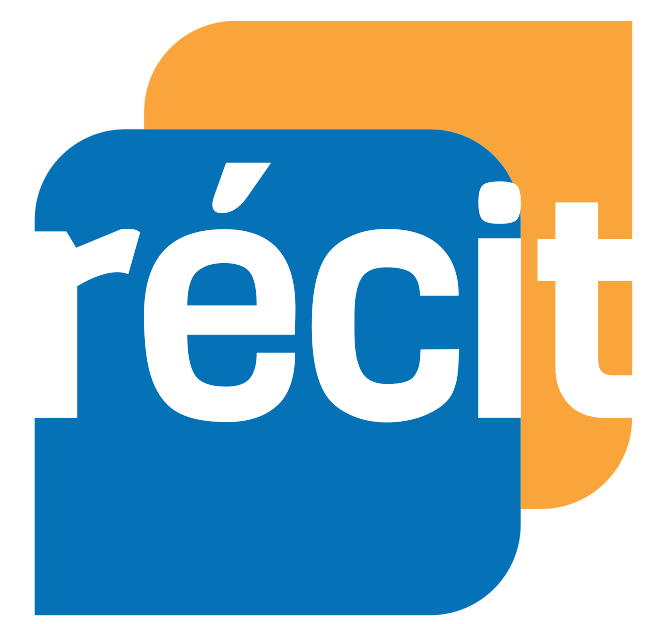 Les 5E de l'apprentissage basés sur la recherche avec un ENA
Engage-toi : 
acquis antérieurs, provocation, questionnement
Explore, Explique, Élabore :  
activités, questionnement, lecture, visionnement
application de leurs habiletés ou connaissances
démonstration de la compréhension
Partage :  
Communiquer, production du contenu, public authentique
Évalue :  
auto-évaluation et évaluation, se fixer de nouveaux objectifs
Enrichissement :  
Réflexion des enseignants et des élèves
Suggestions pour aller plus loin
Pourquoi ?

Cadre de référence de la compétence numérique

Source : MEES - Avril 2019

12 dimensions
version interactive

Continuum de développement de la compétence numérique

Source : MEES - 
Janvier 2020
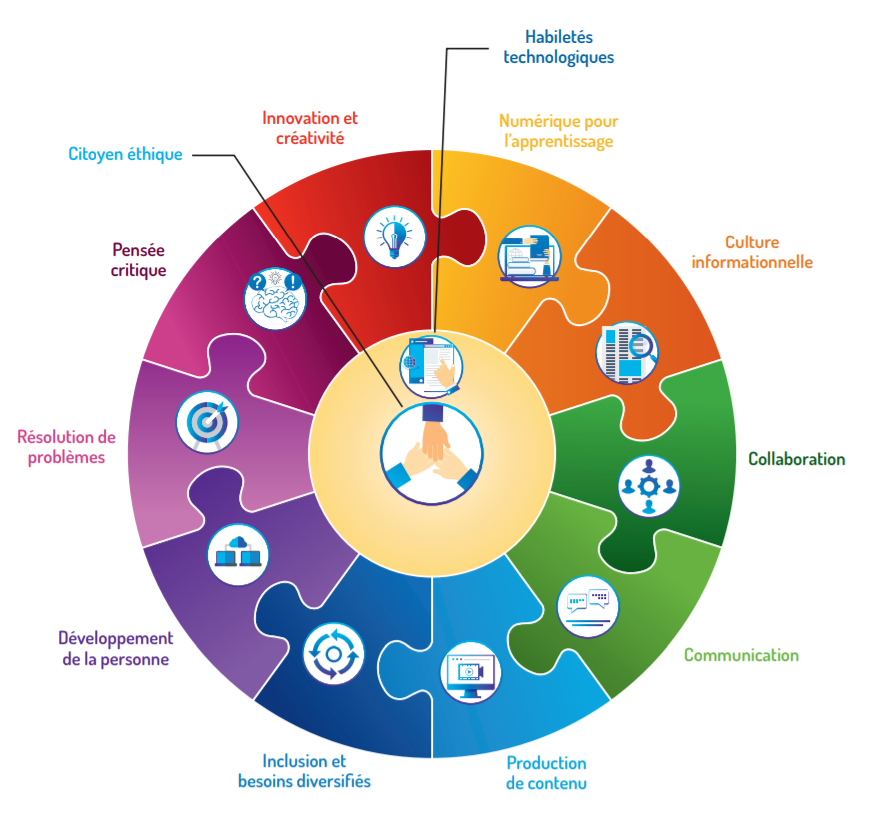 [Speaker Notes: Cadre de référence de la compétence numérqiue : http://www.education.gouv.qc.ca/references/tx-solrtyperecherchepublicationtx-solrpublicationnouveaute/resultats-de-la-recherche/detail/article/cadre-de-reference-de-la-competence-numerique/?fbclid=IwAR02kujgADiHkBgtfqqTZLNz-eIPcYYDK7AN8Z1ZgOgdQuEJwUCmiDkqapg]
L’engagement de l’élève
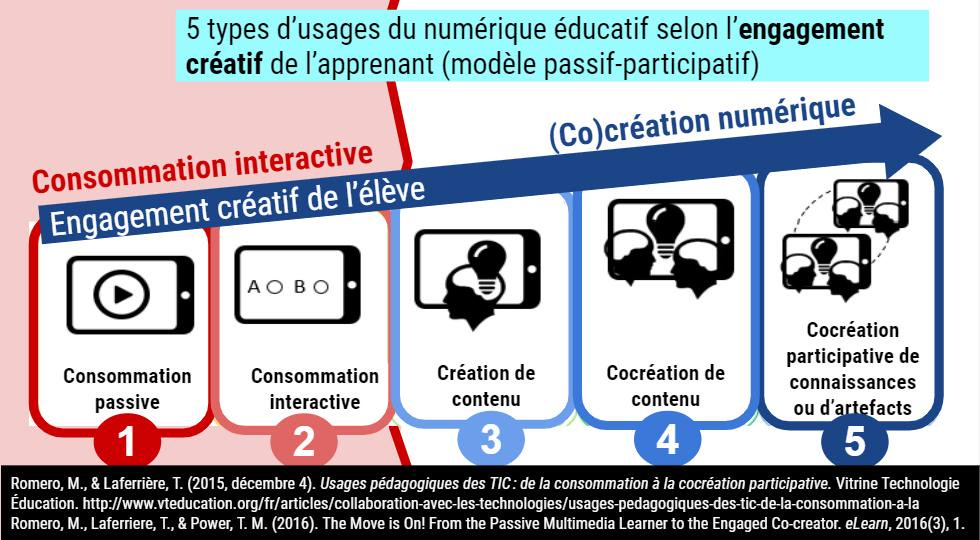 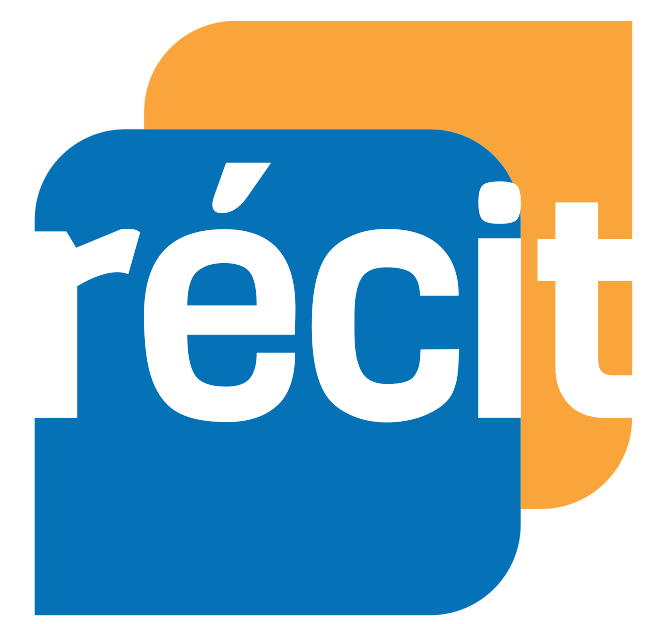 1.
Un HyperDocs peut être une présentation sous la forme de diapositives.
Google Slides ou présentation
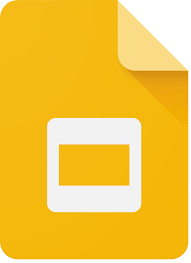 Cliquez ici  pour voir un exemple.
Différents modèles Google Slides
[Speaker Notes: Un exemple sur plusieurs pages : https://docs.google.com/presentation/d/1Z_lkRNYblXpmDkLJnZsyLip-PntTx9q0KGmmCzuUnUk/edit#slide=id.g35f391192_029]
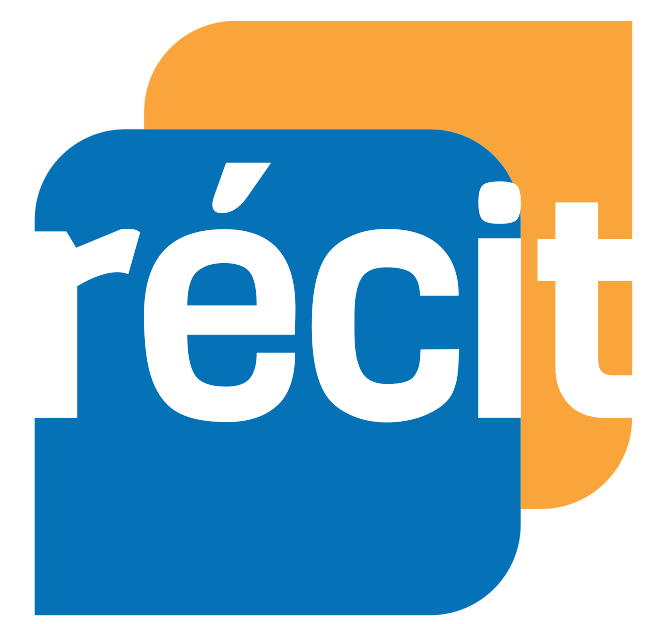 2.
Un HyperDocs peut être présenté 
sous la forme d’un
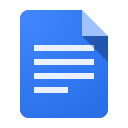 Google Docs ou document
Cliquez ici pour voir un exemple.
[Speaker Notes: Exemple Électricité un document par élève et intègre une tâche à réaliser : https://docs.google.com/document/d/1XZTIofsV_UEaxm6VbdpQzm6YH2RuttCNQWvNu5FhkbQ/edit]
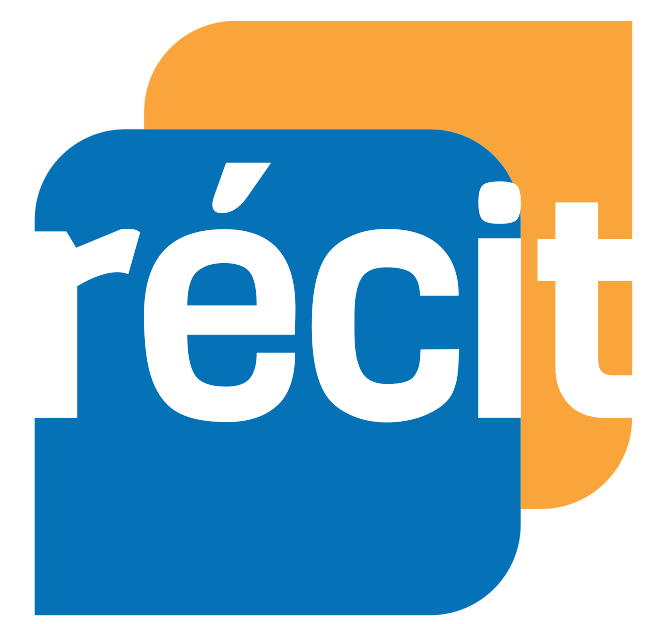 3.
Un HyperDocs peut aussi être 
sous la forme d’un
Google Map
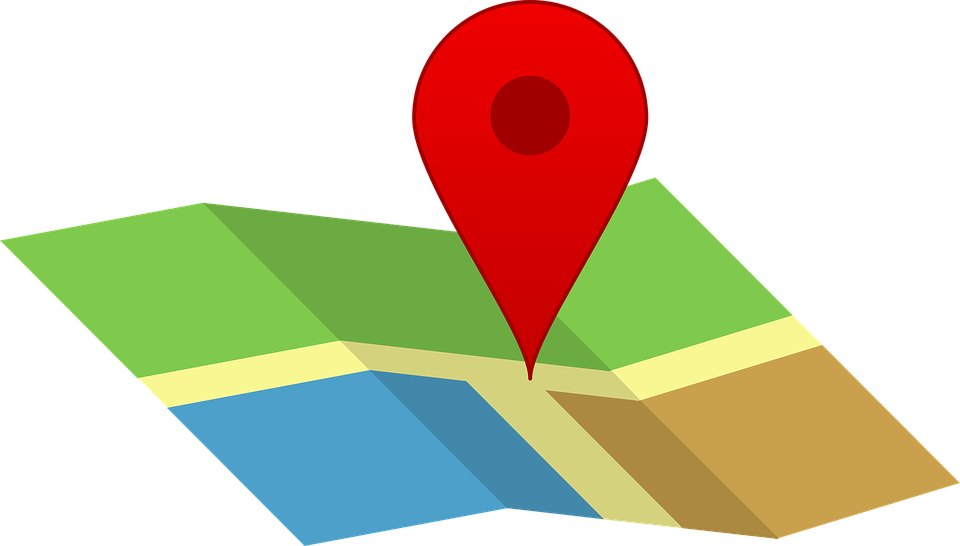 Cliquez ici  pour voir un exemple.
[Speaker Notes: HyperDoc created by Sarah Landis, Lisa Highfill, and Kelly Hilton]
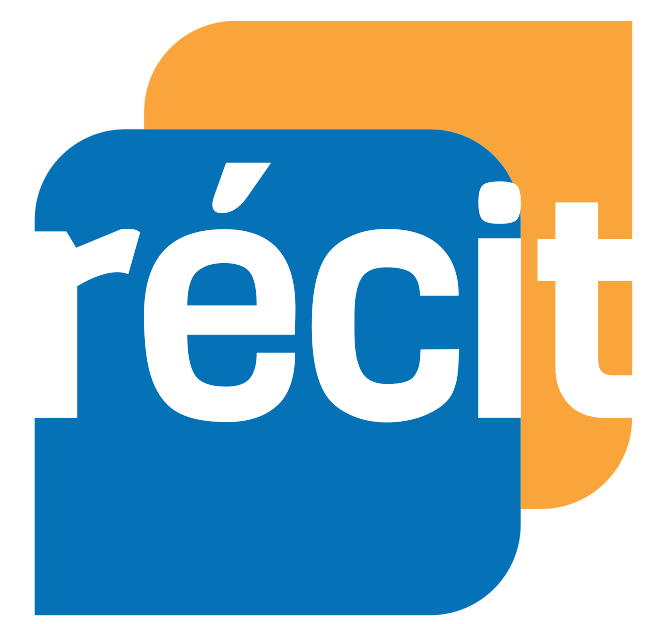 HyperD  cs
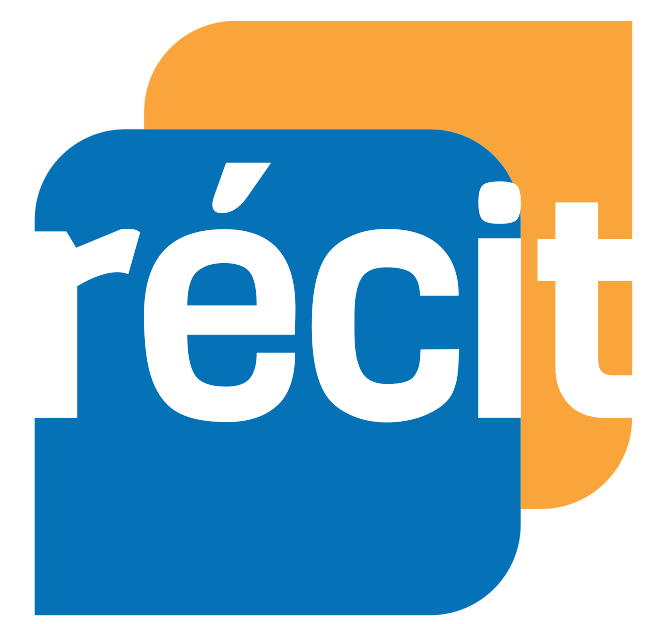 Élabore
Dans un HyperDocs, il y aura des tâches interactives à compléter.
Dans un ENA ;
Directement dans l’HyperDocs collectif ou un par élève ;

En utilisant des outils numériques.
[Speaker Notes: Différents outils numériques : https://docs.google.com/document/d/1V5z0q2-r2cMpJ7trO0dQX9AKAqVEpKbs8UTZLrqIv-k/edit]
La nétiquette d’un  document partagé.
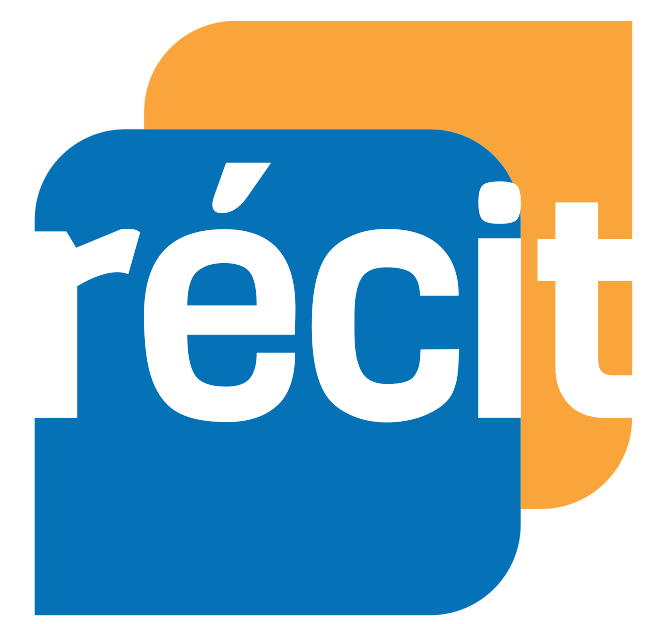 Ne pas effacer ou modifier le travail d’un autre
Si vous effacez quelque chose par accident, : la fonction ANNULER est votre amie! 
Ne changez rien à la mise en page (fonds, couleurs, polices, grosseur, etc.)  à moins que vous ayiez une permission spéciale. Pour ajouter des lignes, aucune permission n’est requise. 
 Participez en étant professionnel.
Si vous n’avez rien de positif à écrire,  fermez le document.
Prêt à essayer?  
Cliquer sur le document mauve pour obtenir une copie!
[Speaker Notes: Modèle : https://docs.google.com/document/d/1Hq9iqnDGsz344AGEMWWHUEvM68H-4T-7Bw-8NkcSEjQ/copy]
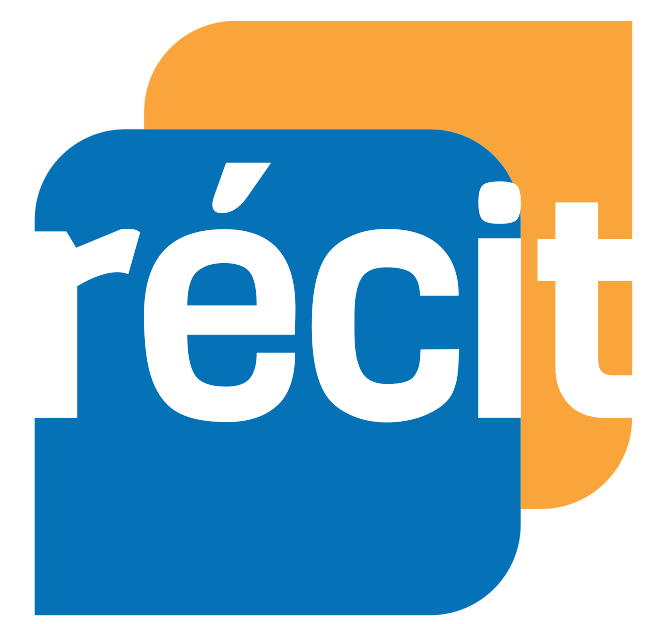 Evalue
Maintenant que vous avez vu un HyperDocs en  Action, réfléchissez à la question suivante :
 
Quels sont les avantages d’utiliser un HyperDocs pour soutenir l’apprentissage?
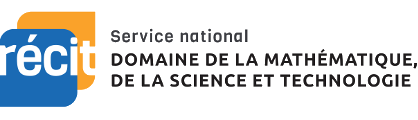 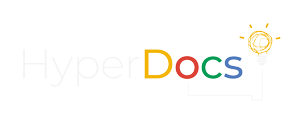 Créé par le Service national du RÉCIT MST 2020 CC BY-NC-SA
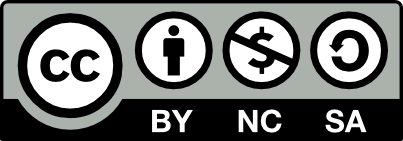 19
[Speaker Notes: Lien du dossier : https://drive.google.com/drive/folders/1HdOBXOCDuJbKgjJ9-mWXhWceLXVXRomj?usp=sharing]
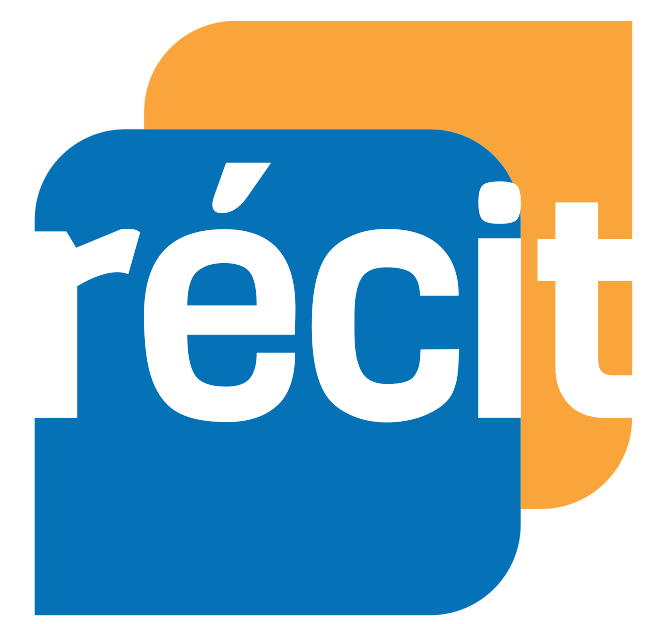 Et si on se lançait dans le
 
monde de la francophonie!
Un outil pour un enseignement à distance dynamique!

Avez-vous un besoin?
Dites-le moi!
[Speaker Notes: Identifier un besoin : https://docs.google.com/document/d/1x_JLsevMdACbfSrdt9Y_HPedcPTz9_0fdx2hT94KEx4/edit#bookmark=id.j491ceihwcbh]
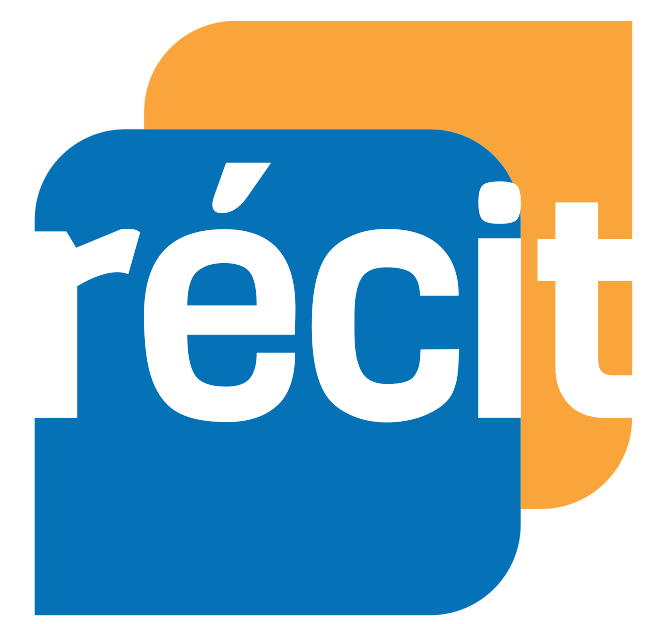 Par où commencer?
Identifier nos objectifs
Assembler nos ressources
Choisir nos outils en MST
Créer nos activités en suivant les 5E
[Speaker Notes: Ressources et outils en MST à partir des ressources de l’école ouverte : https://docs.google.com/document/d/1XcUQuHTKItM6EAbJCmwEZCDPTsLeHoRBHwlaISOAGVo/edit?usp=sharing]
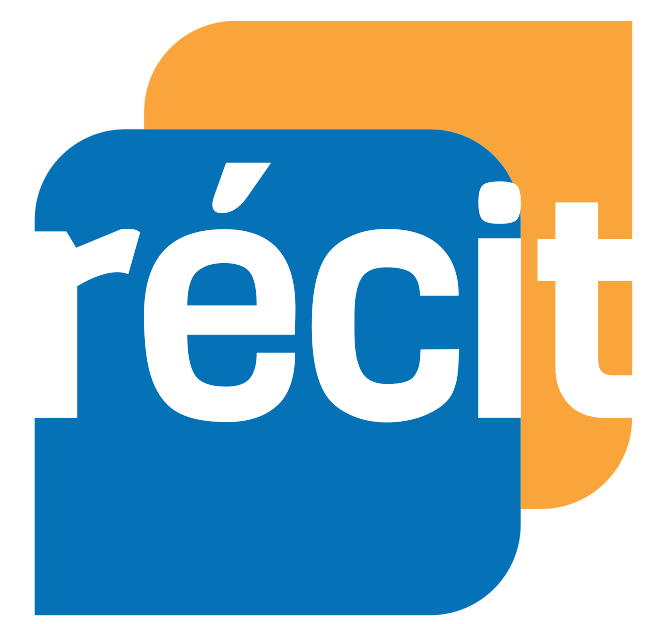 Peu importe la façon, l’essentiel d’un HyperDocs est d’apprendre en s’assurant que ce soit:
Engageant
inspirant
Interactif
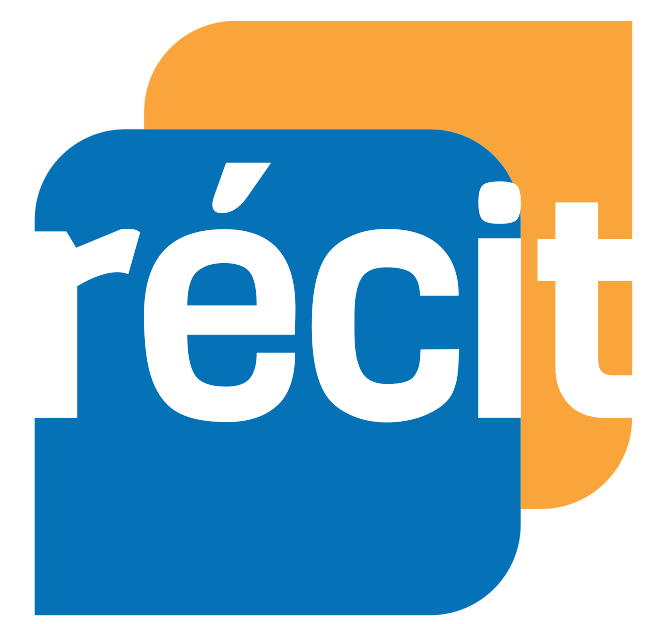 Évalue
1, 2, 3 Partez!
Plan de travail virtuel
Modèles
+ élaboré, + créativité
Underground railroad
[Speaker Notes: Modèles : https://drive.google.com/drive/folders/1cTITJEOEYwia_Mr_3dCj_rF5h_jbyPCo?usp=sharing
Modèle plus élaboré : https://docs.google.com/presentation/d/1JjoPtuH34o6G-_-OE8dyl92-jjUoUj4XRAP-pmD_kO0/edit#slide=id.p]
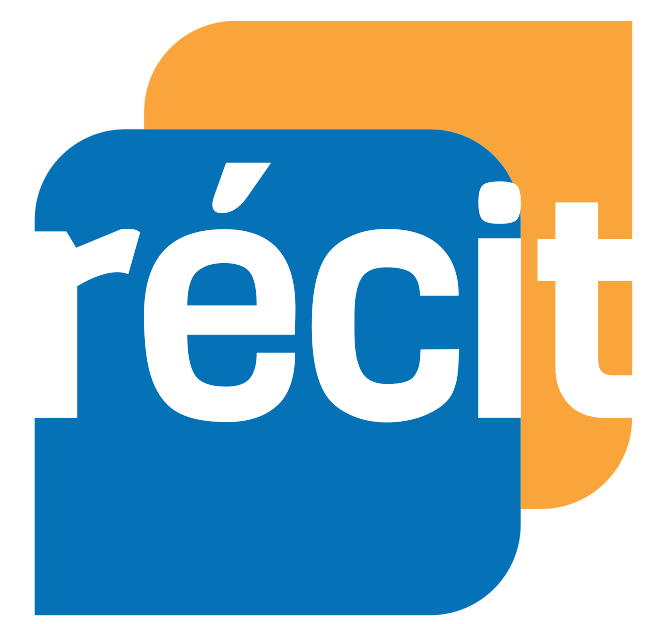 Enrichissement
Ressources :
-Tutoriel pour créer un hyperdocs
-Banque de ressources et d’hyperdocs 
-Images libres de droit d’auteur Unsplash
[Speaker Notes: Tutoriel pour créer un hyperdocs : https://newedtechclassroom.com/how-to-teach-remotely-with-a-google-slides-hyperdoc/
Banque de ressources et d’hyperdocs : https://sites.google.com/view/Peterson-web-page/hyperdocs?fbclid=IwAR27cWf9X0rnIM5_f3u1_nxBYSAjWxJDKstCdsaqBWFQVTyWG3qJqIm-3cs
Images libres de droit d’auteur Unsplash : https://unsplash.com/]
L’équipe du RÉCIT MST est disponible 
les mercredis matins 
de 9 h à 11 h 30.
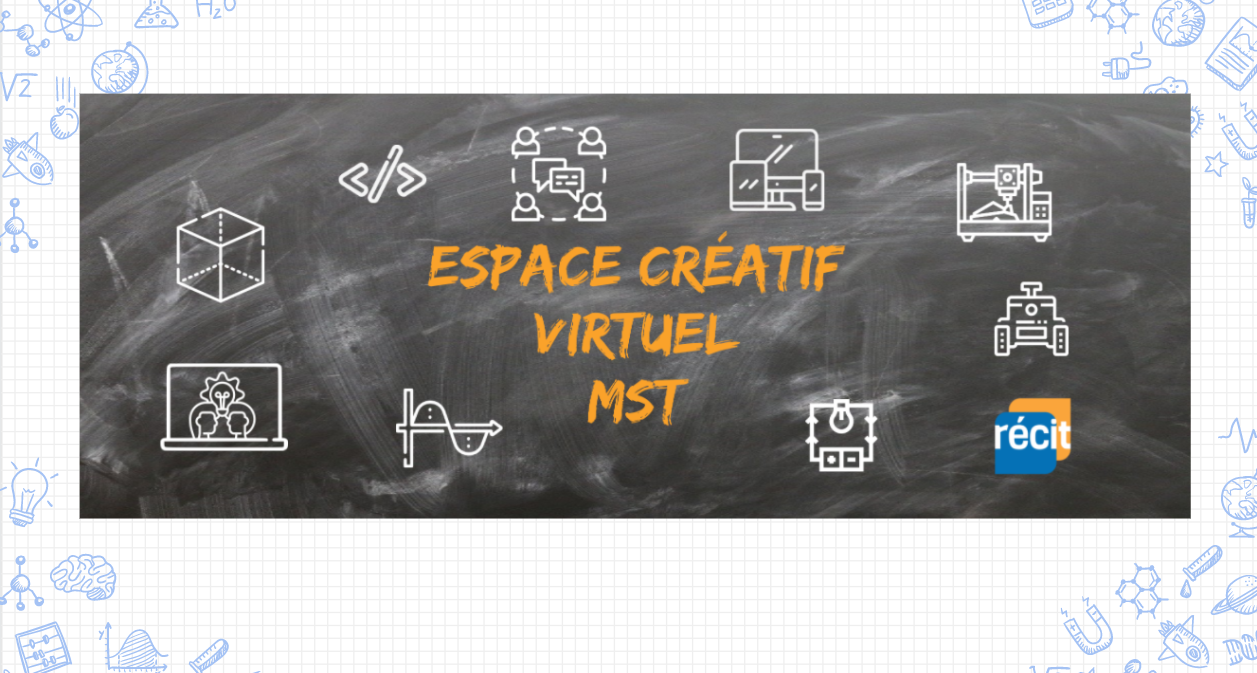 Place your screenshot here
Lien vers notre salle de vidéoconférence : 

https://zoom.us/j/93849137106
25
[Speaker Notes: Salle de vidéoconférence : https://zoom.us/j/93849137106]
Obtenez votre 
badge de participation
-Compte gratuit 
sur Campus RÉCIT 
-Valider avec courriel
-Badge de participation
-Sélectionner l’atelier
-S’inscrire à 
l’autoformation :
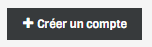 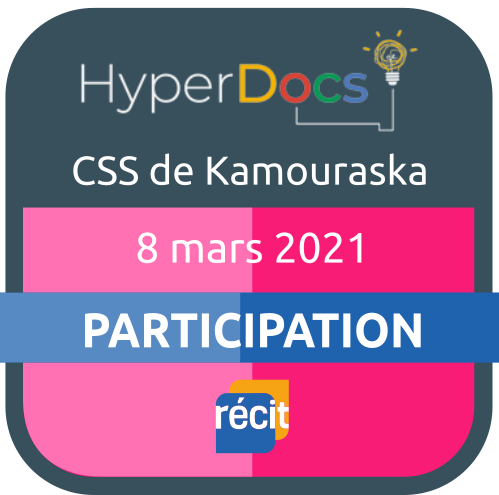 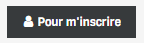 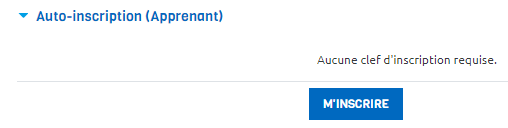 26
[Speaker Notes: Lien pour obtenir le badge de participation : https://campus.recit.qc.ca/enrol/index.php?id=284]
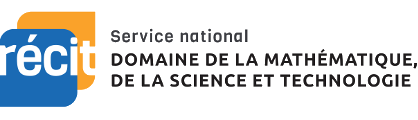 MERCI !
Sonya.Fiset@recitmst.qc.ca
equipe@recitmst.qc.ca 
Page Facebook
Twitter
Chaîne YouTube
Questions?
Ces formations du RÉCIT sont mises à disposition, sauf exception, selon les termes de la licence Licence Creative Commons Attribution - Pas d’Utilisation Commerciale - Partage dans les Mêmes Conditions 4.0 International.
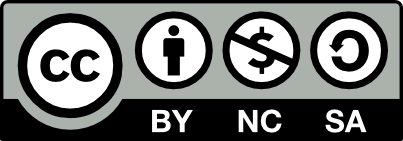 [Speaker Notes: Me joindre sonya.fiset@recitmst.qc.ca
Message à l’équipe : equipe@recitmst.qc.ca 
Page Facebook : https://www.facebook.com/RECITMST2020/
Twitter : https://twitter.com/recitmst
Chaîne YouTube : https://www.youtube.com/channel/UC7IcadI_rZFwso9N81PYqFg]